My Food Learning Journey
KS5
C – Planning for the final menu
B – Demonstrate technical skills
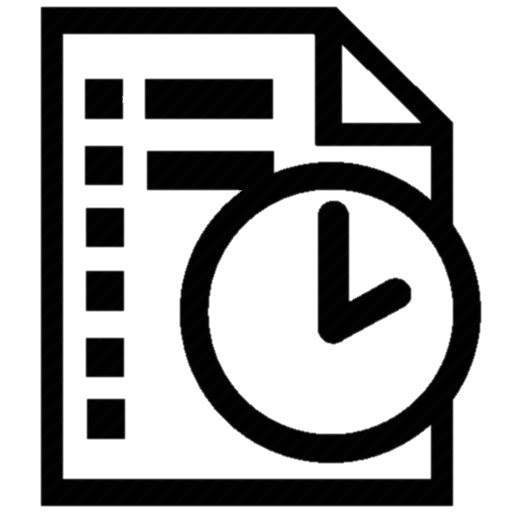 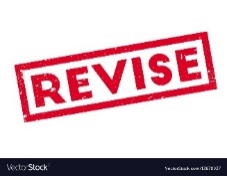 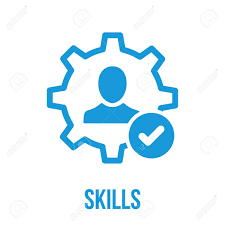 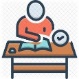 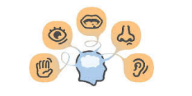 Post 16
Destinations
Food Preparation 
Assessment
Revision
A - Researching
Mocks
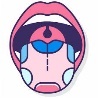 H & C Routes
Apprenticeship
E – Analysis and evaluation
D – Making the final dish
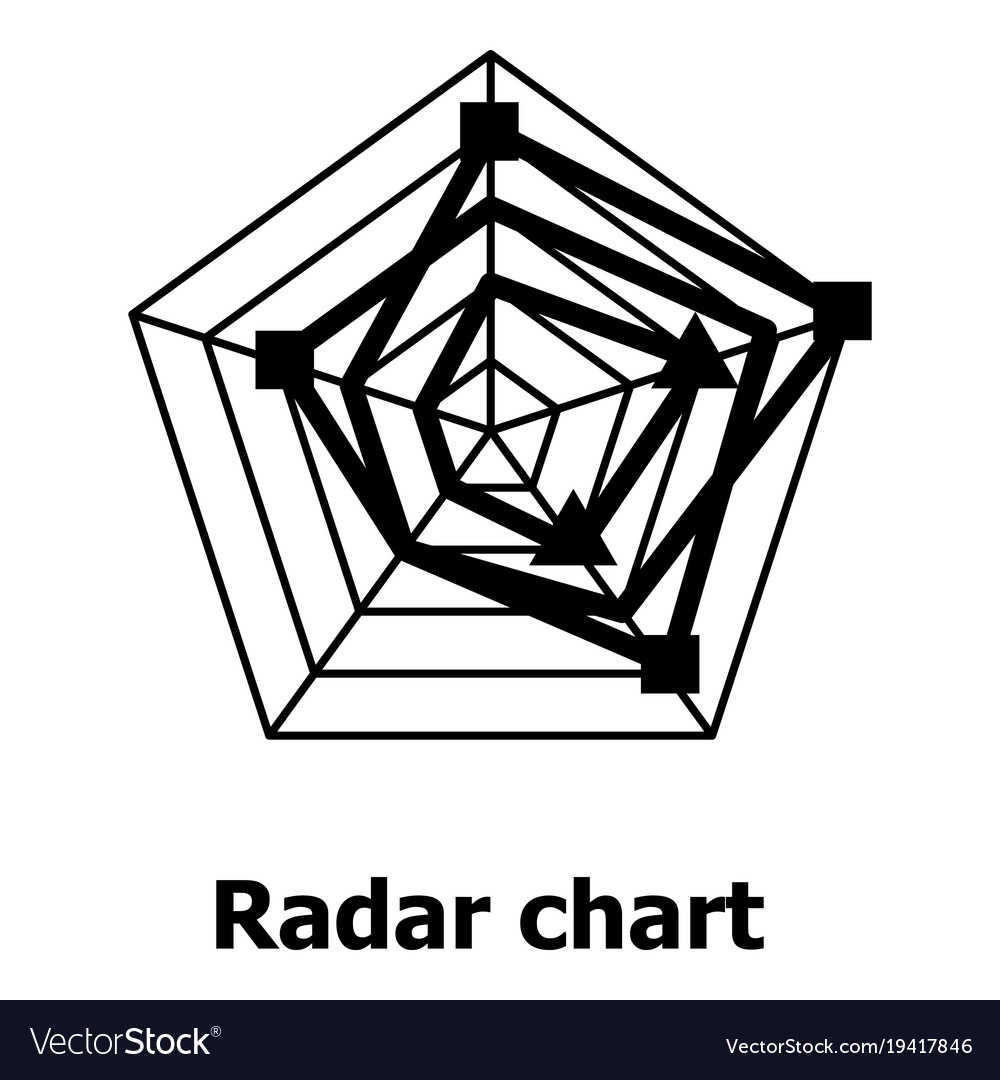 Olfactory 
systems
1
2
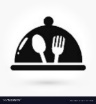 Professional
University
Caramelisation
Biological
KS4 – Food Preparation and Nutrition
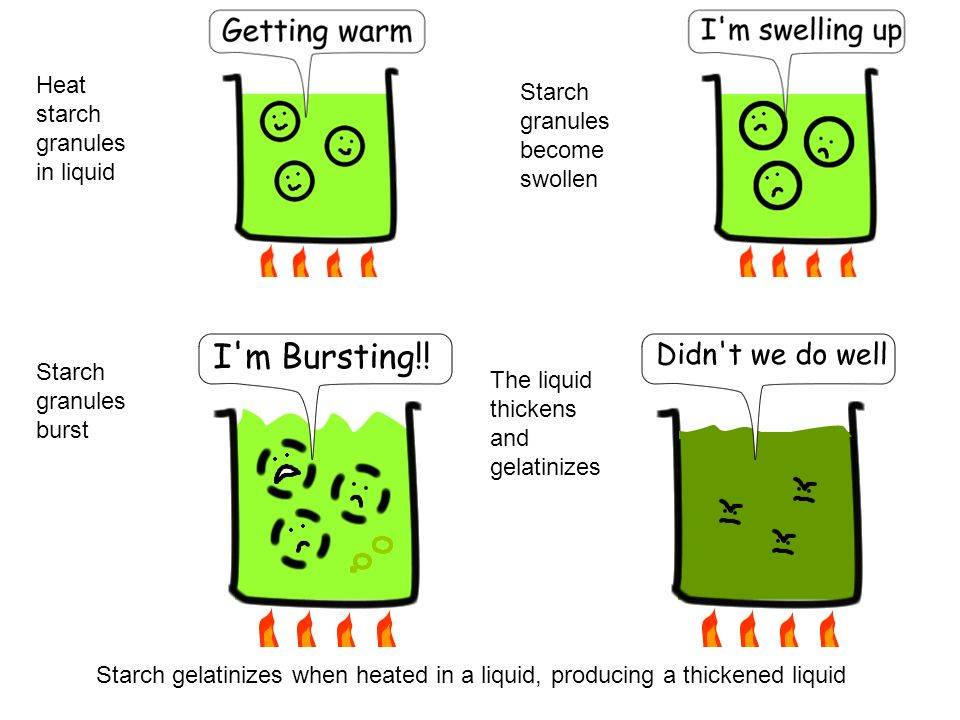 Denaturation
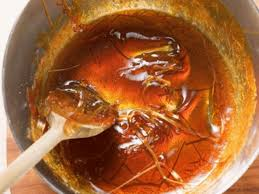 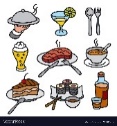 Food production
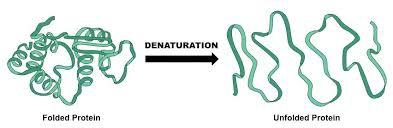 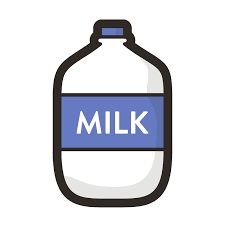 A – Research
Gelatinisation
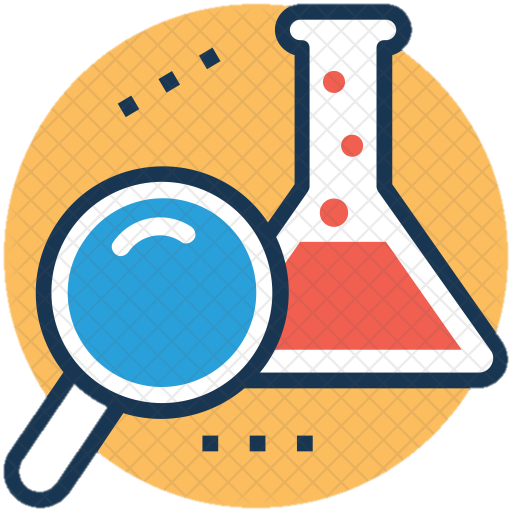 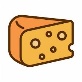 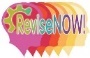 Emulsification
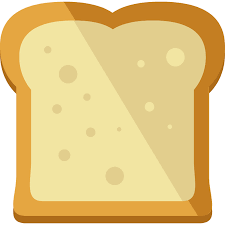 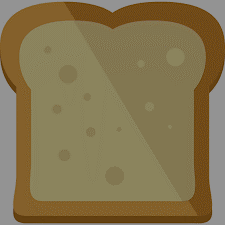 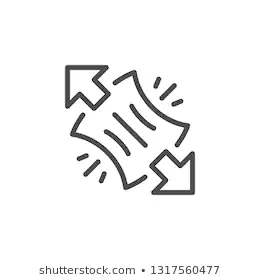 Mocks
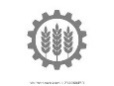 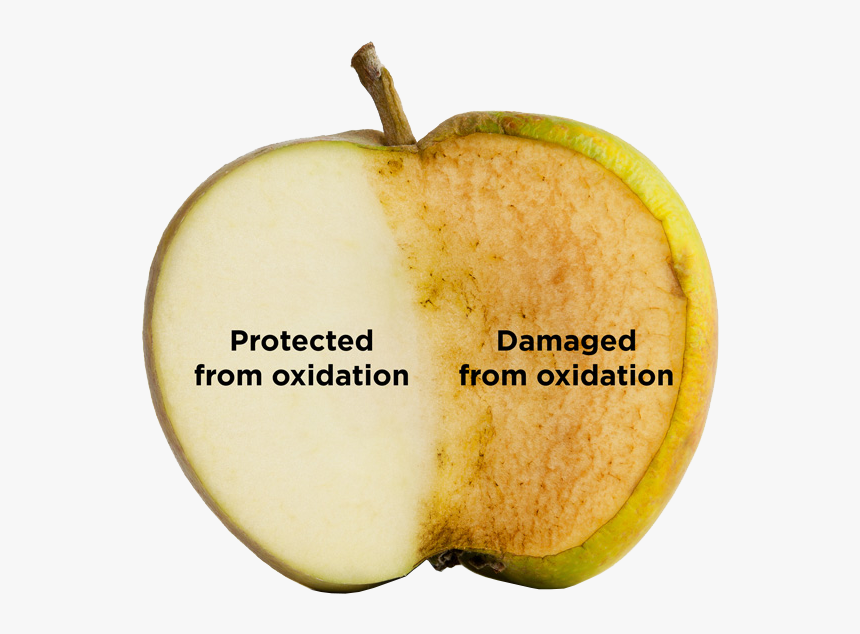 Chemical
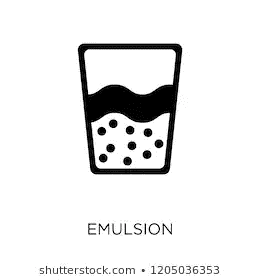 Food choice
Plasticity
Dextrinization
Food processing and production
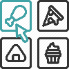 Food 
Investigation
Taste 
receptors
Food Science
Assessment 
Requirements
Food Provenance
End of course assessment
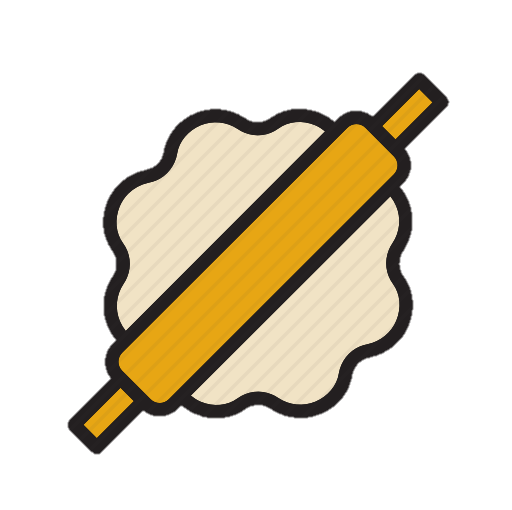 Food Choice
3.4
3.4
3.4
3.4
3.4
3.4
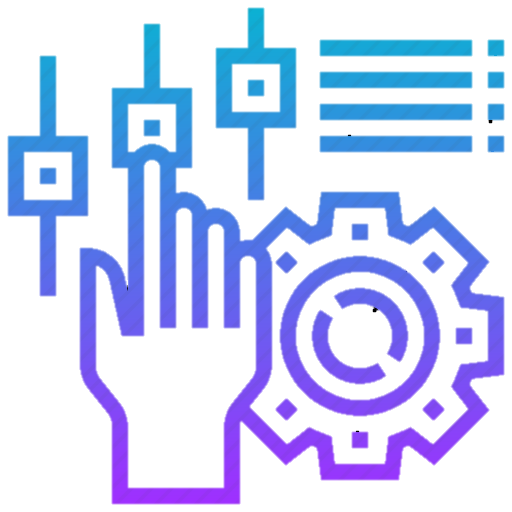 Sensory
Evaluation
Shortening
Gluten 
Formation
YEAR
YEAR
YEAR
YEAR
YEAR
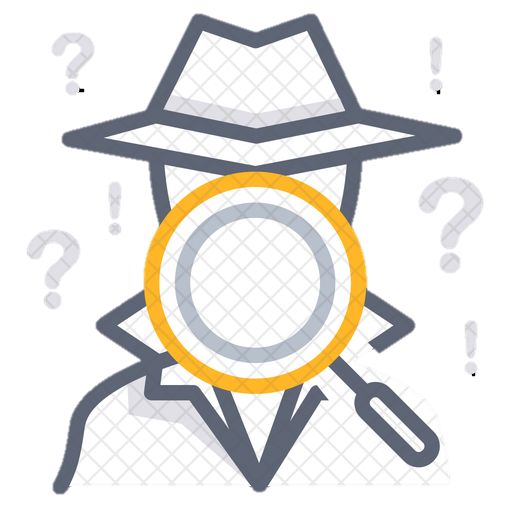 10
8
7
9
11
Food
 Science
C – Analysis and evaluate
Coagulation
Technological developments
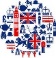 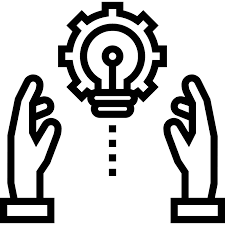 Oxidation
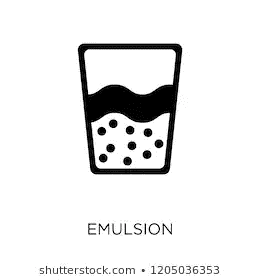 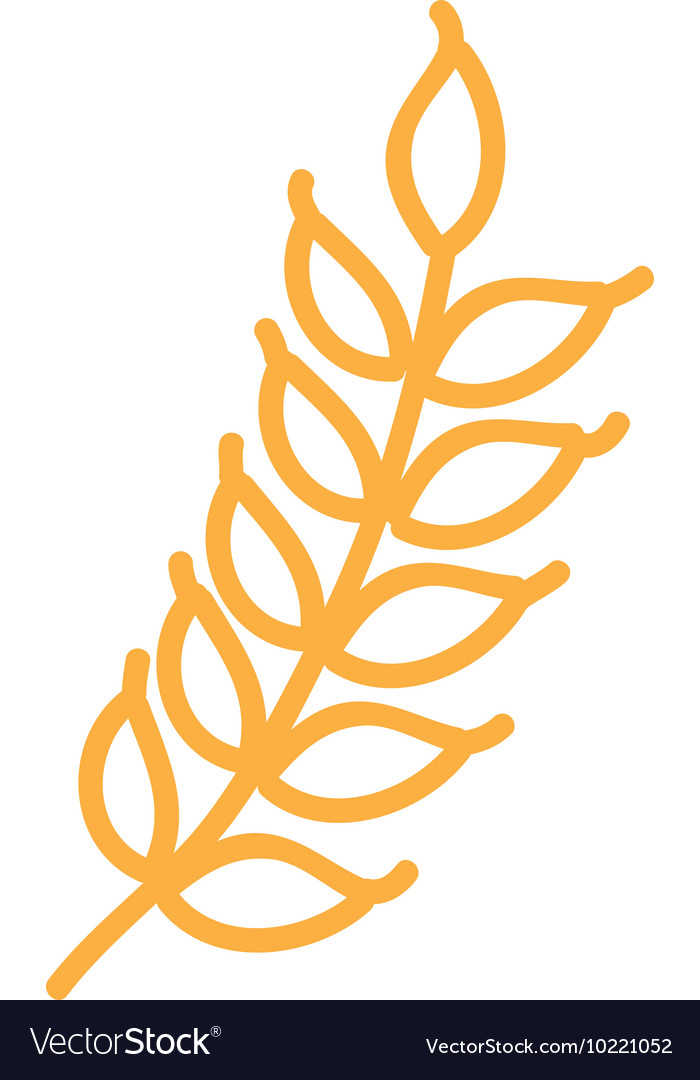 Aeration
B - Investigation
Cuisines
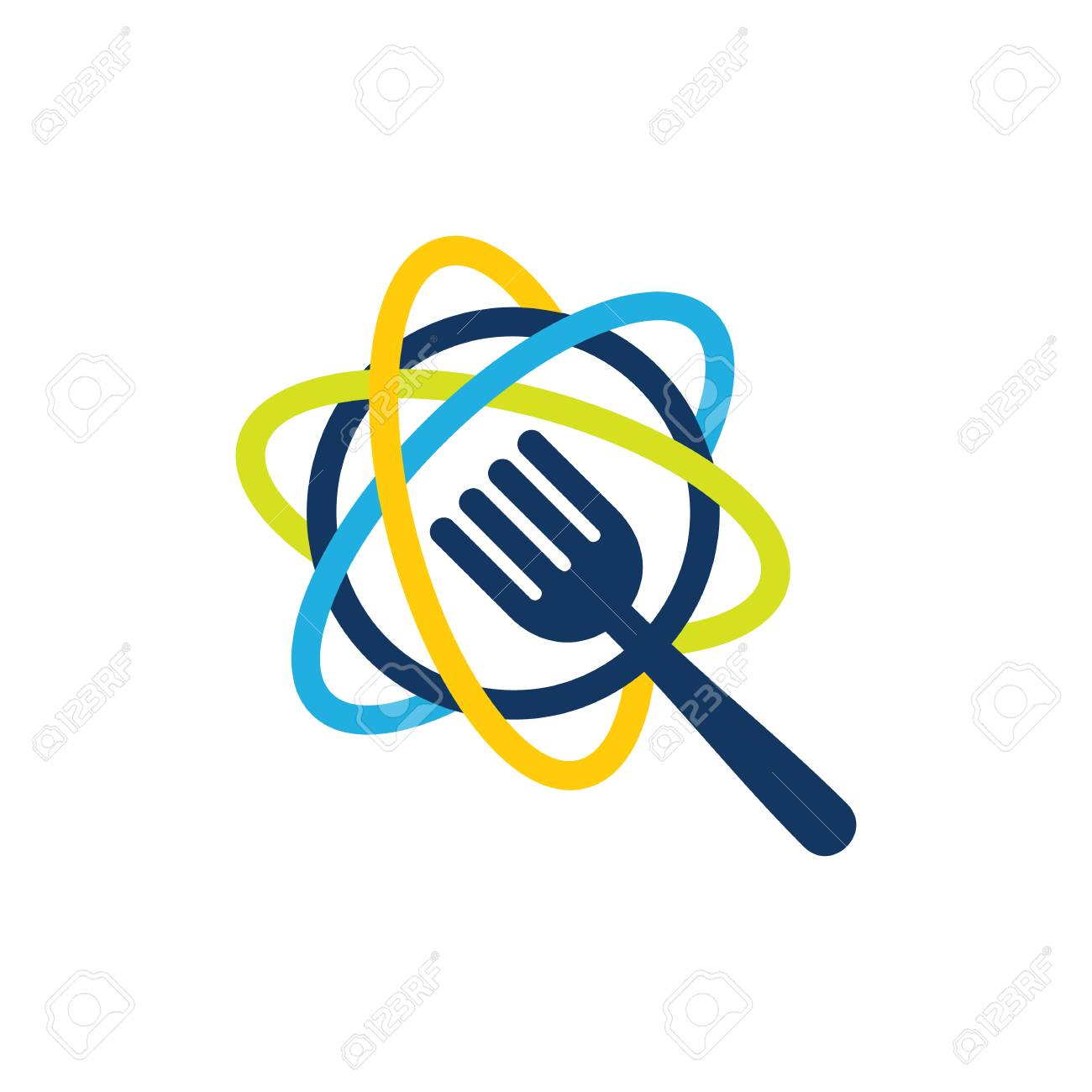 British
International
KS4 – Food Preparation and Nutrition
Buying and storing food
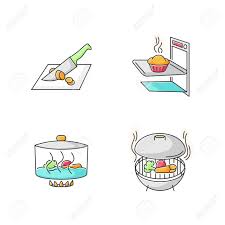 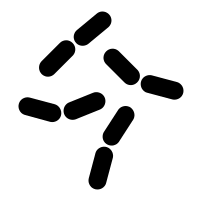 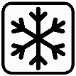 Raising Agents
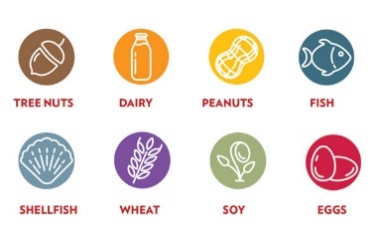 Vitamins
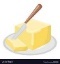 Selecting appropriate cooking methods
Food and the environment
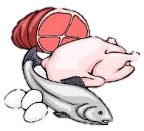 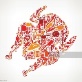 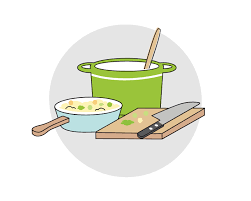 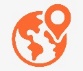 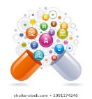 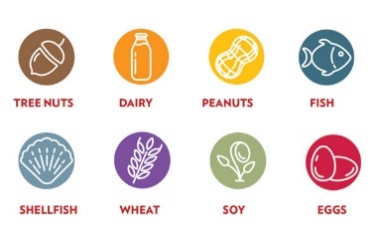 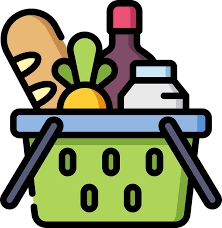 Cultural
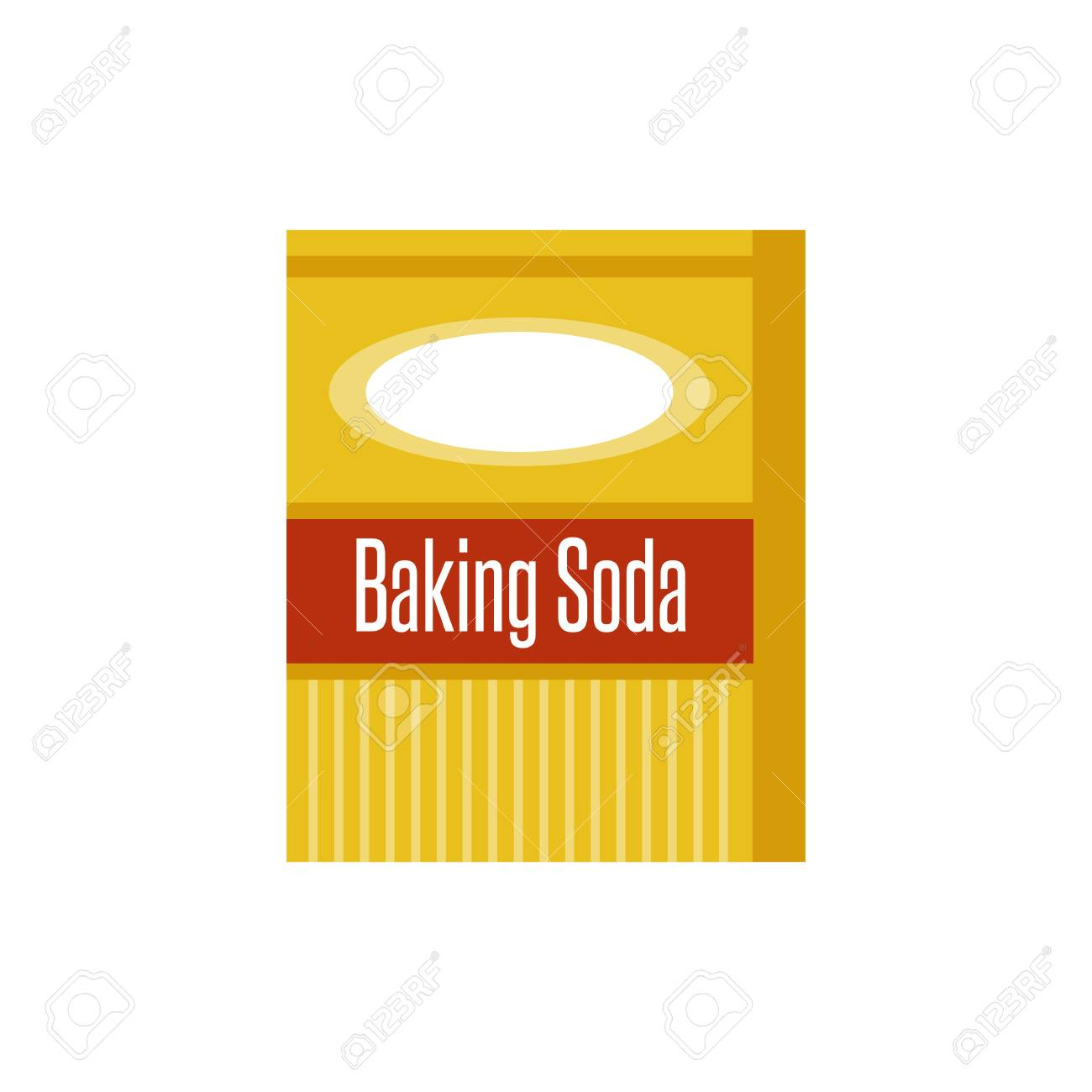 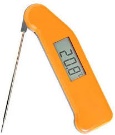 Fats
Proteins
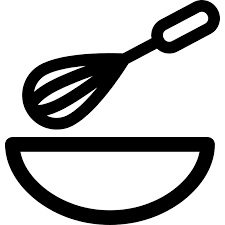 Moral
Food Science
Food sources
Raising agents
Culinary 
skills
KS3 – Food and Nutrition
Protein
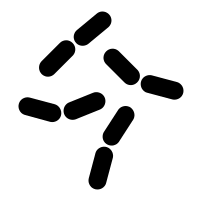 Cooking of food and heat transfer
Influences 
of Food 
choice
Principles of food safety
Food Provenance
Mechanical
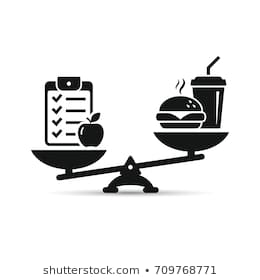 Biological
Nutritional needs and health
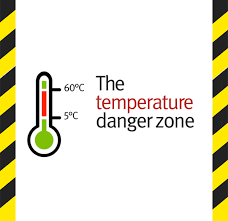 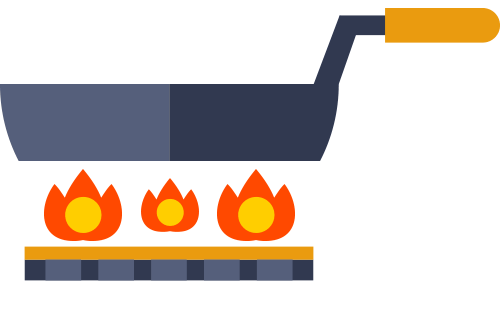 Fats and oils
Environmental 
and sustainability
Knife skills assessment
Food Safety
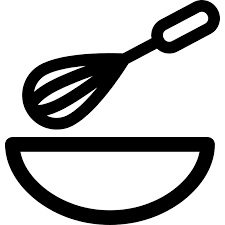 Radiation
Food Science
Nutritional analysis
Accident Prevention
Chemical
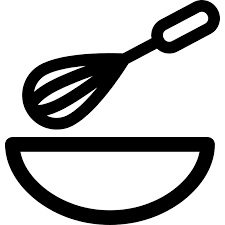 End of course assessment
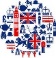 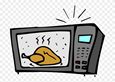 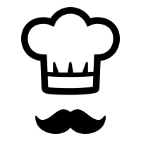 3.4
Carbohydrates
3.4
3.4
In Year 8 learners will develop confidence of  cooking a range of dishes and make informed decisions about food choice.
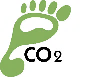 Food and Temperature
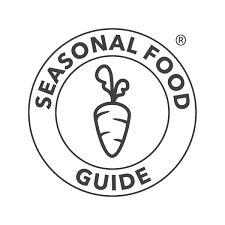 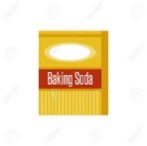 Conduction
Food choice (diet analysis)
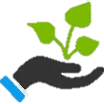 Mechanical
Carbohydrates
Why food is cooked and how heat is transferred
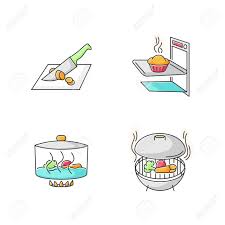 Food 
Safety
Food Miles
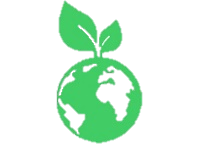 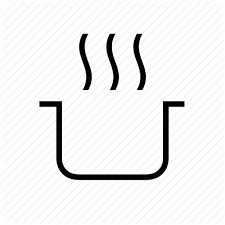 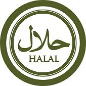 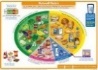 Sustainability
Food Provenance
Heat transfer
EXAM
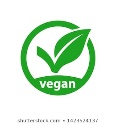 NEA
NEA
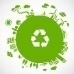 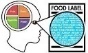 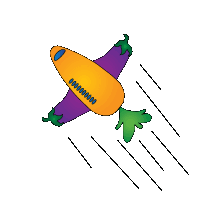 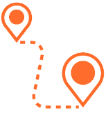 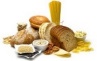 Food Science
Food Choice
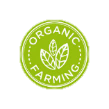 Year 9 - 11 a range of savoury and sweet dish will be produced  along side theory
Steam
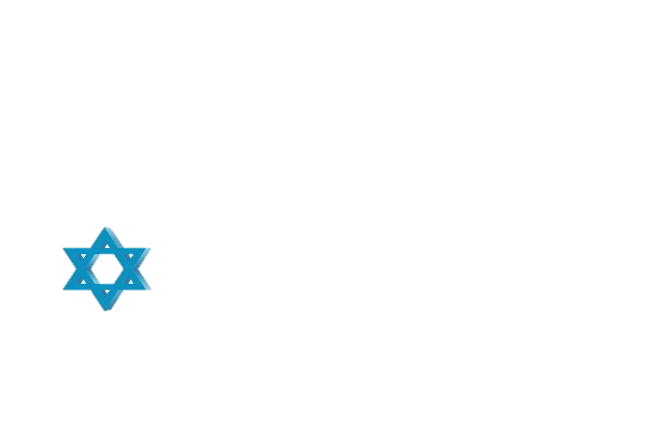 (recap)
Food 
labelling
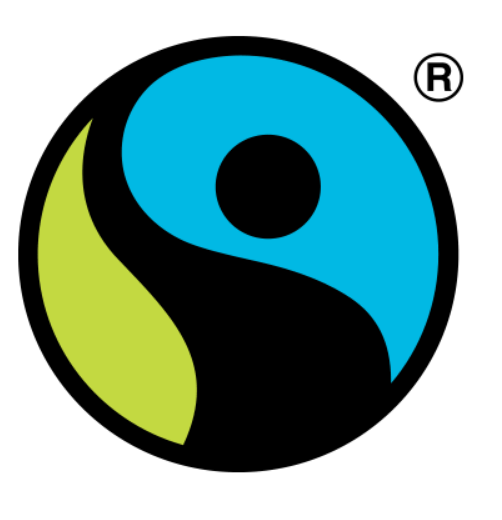 Convection
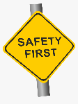 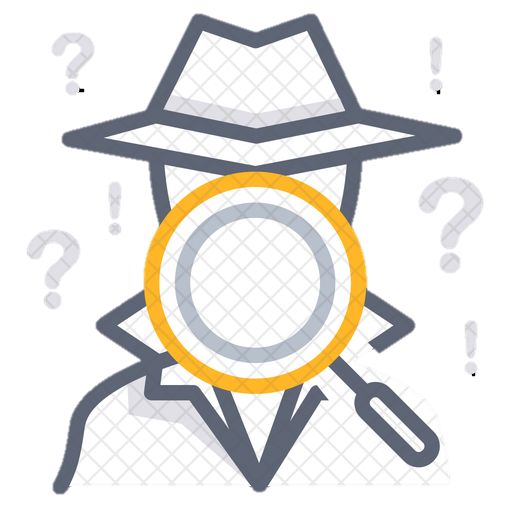 Sensory Analysis
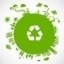 British
Ethics
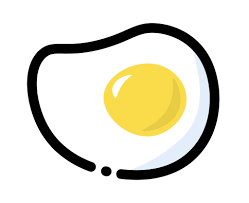 KS4 – Food Preparation and Nutrition
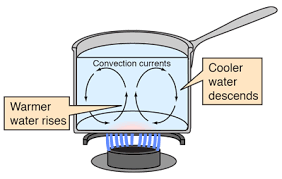 Organic Farming
Food Bacteria
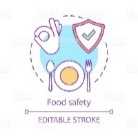 Sensory 
analysis
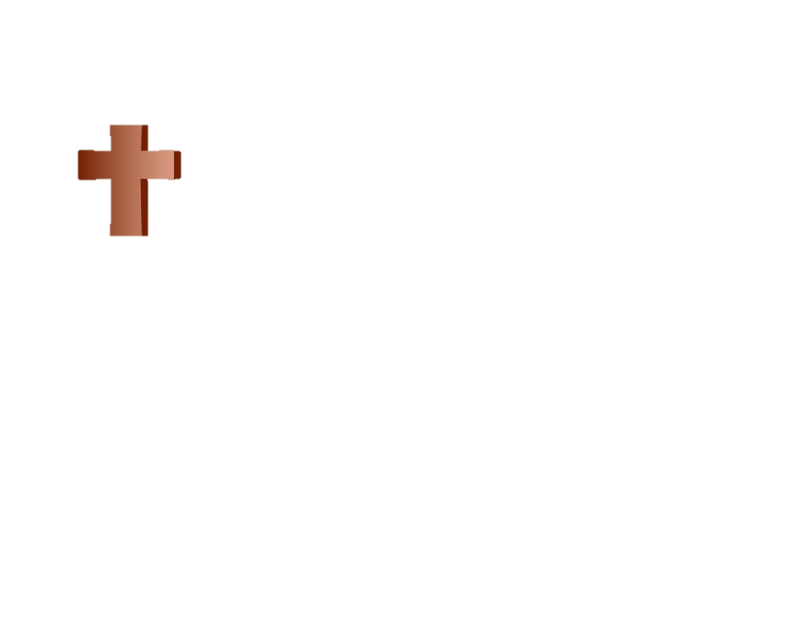 Food choice  assessment
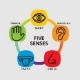 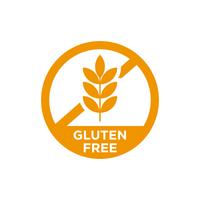 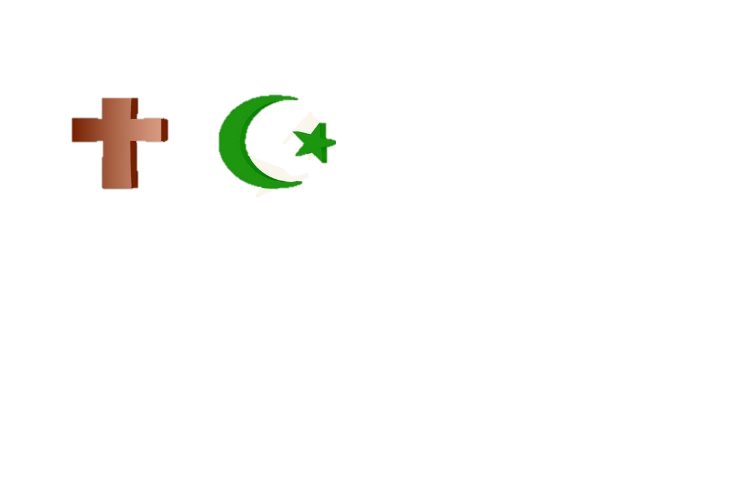 Sustainability
Vitamins
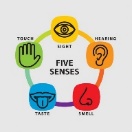 Year 7 - 8 A range of predominantly savoury dishes will be produced  along side theory
Diet and lifestyle
Carbohydrates
Raising agent assessment
Minerals
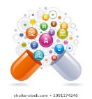 Energy needs
Preparing, cooking and serving food
Religion and food
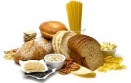 KS3 – Food and Nutrition
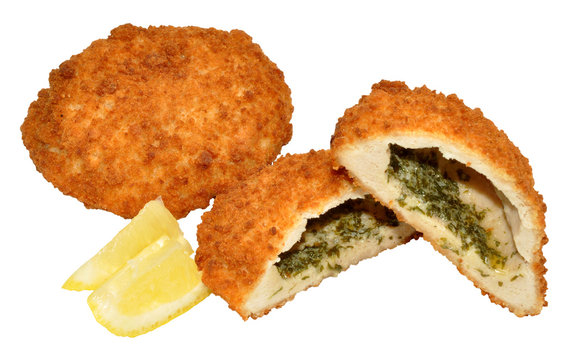 Coagulation
Egg
Investigation
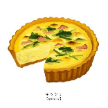 Emulsification
Food 
Science
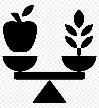 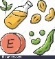 Gelatinise – sauces
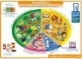 Practical assessment
Balanced diet
Health and Food Safety assessment
Nutrients assessment
Practical assessment
End of course assessment
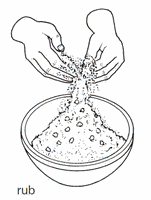 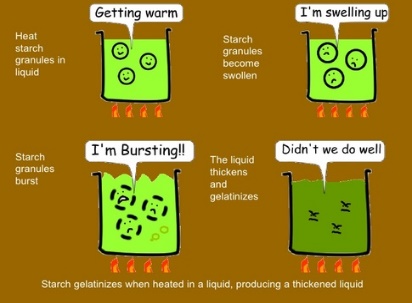 In Year 7 learners  will  
  develop basic understanding of nutrition and culinary skills.
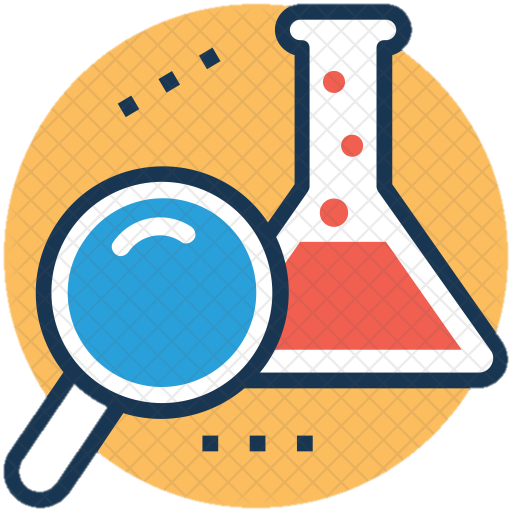 Egg assessment
Dextrinization
Food Safety
Principles of food safety
Macronutrients
Food, Nutrition and Health
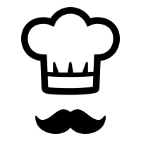 Food, Nutrition and Health
Nutritional needs and health
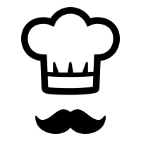 Food 
choice
Culinary 
skills
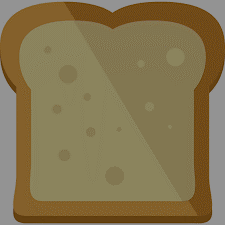 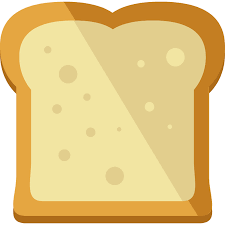 Food Safety
Foam 
Formation
Nutrition
Culinary skills
Micronutrients
Food Science
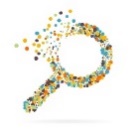 Food Poisoning
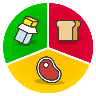 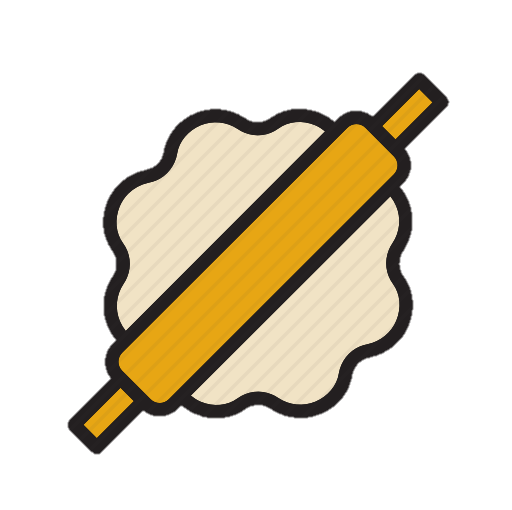 Enzyme Browning
Rubbing in method
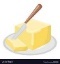 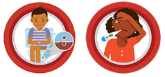 Macronutrients
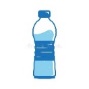 Cooking terms
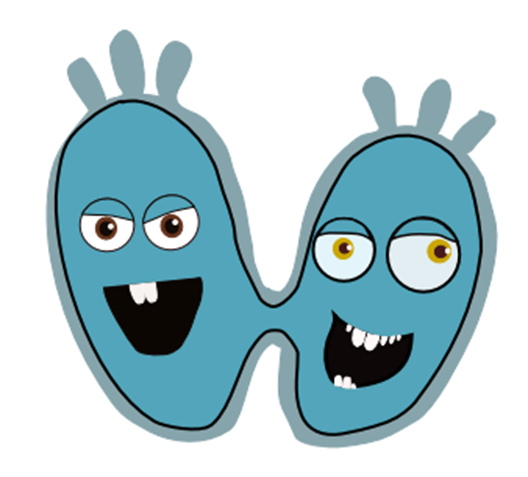 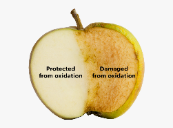 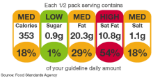 Aeration
PAL and BMR
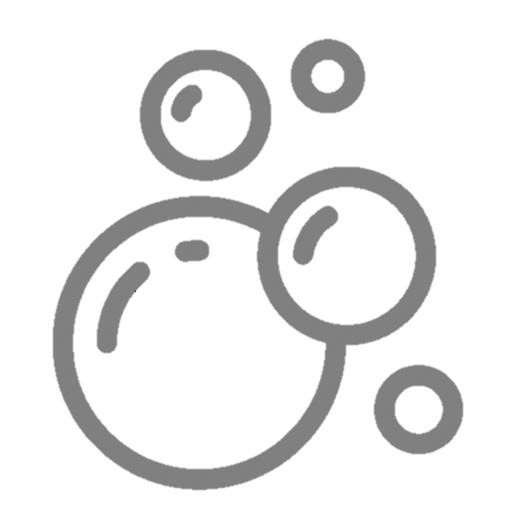 Nutritional analysis
Micronutrients
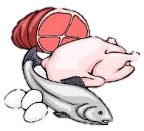 Buying and storing food
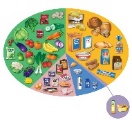 Using the hob
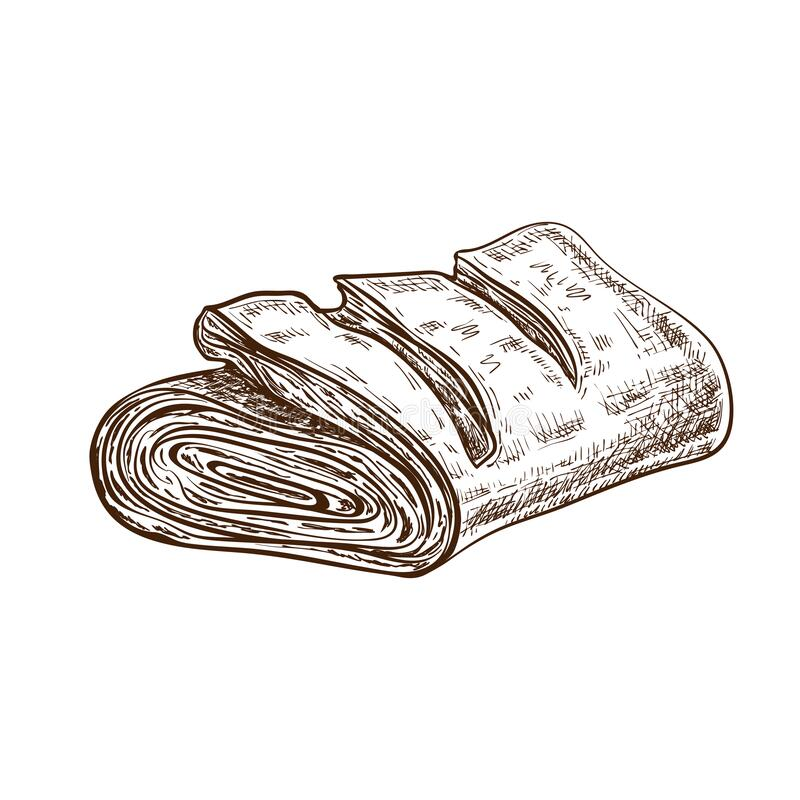 Food Labelling
Fats
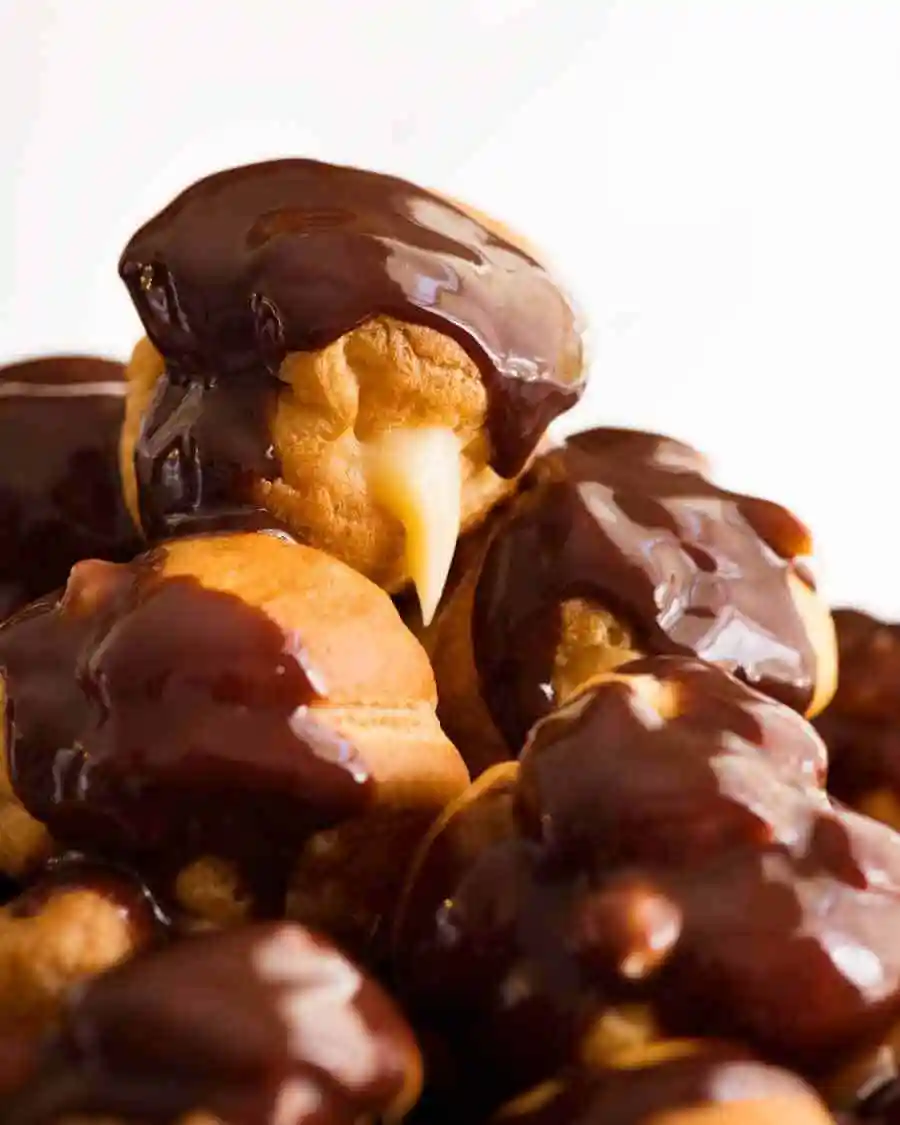 Where to store food
Food poisoning
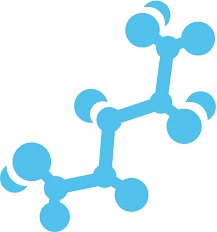 Nutrition assessment
Fats and Sugars
Water
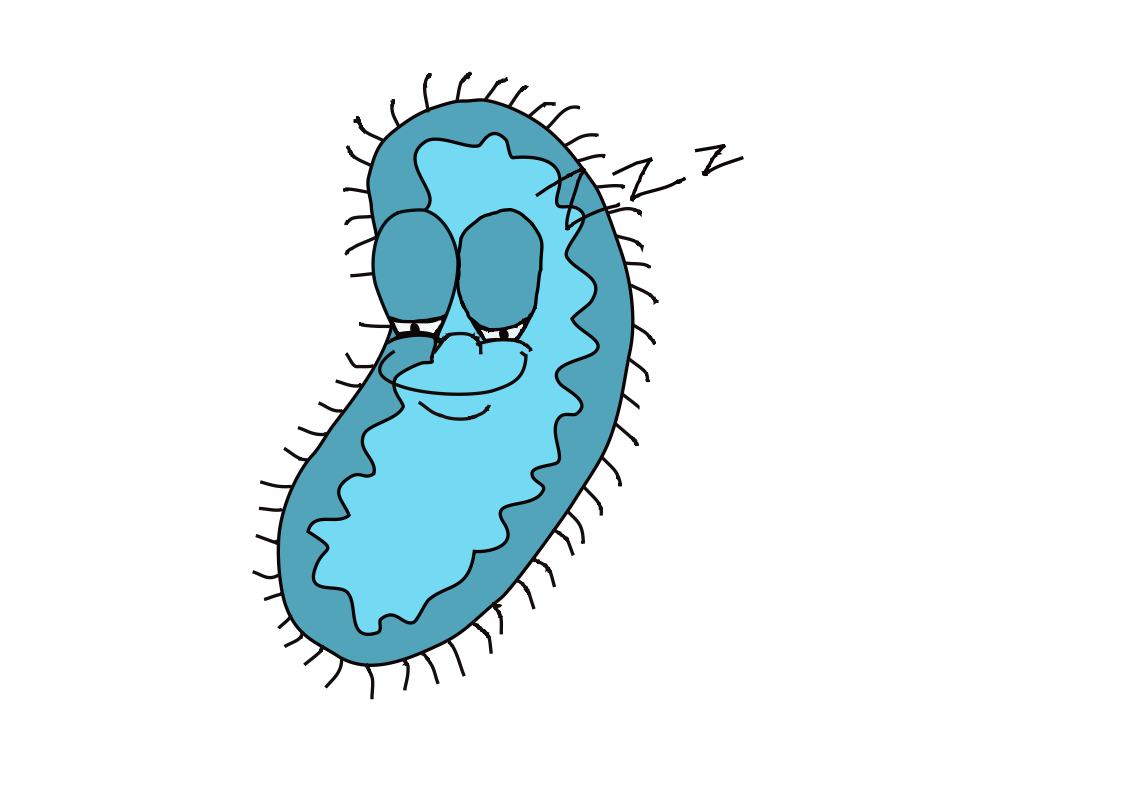 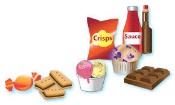 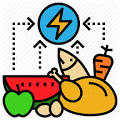 Proteins
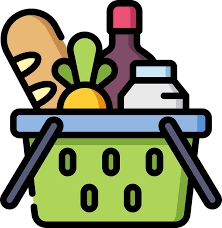 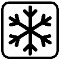 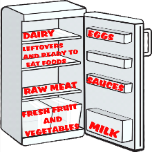 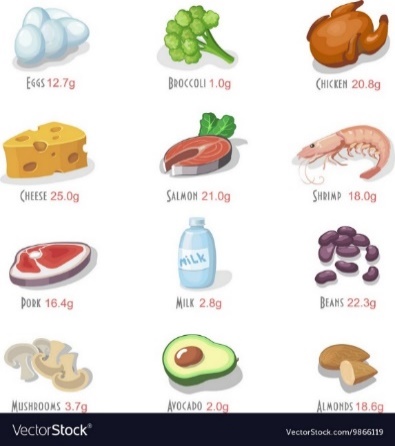 Key temperatures
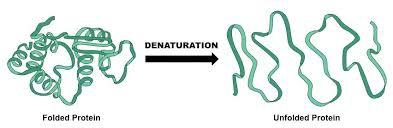 Eat Well guide and nutrition
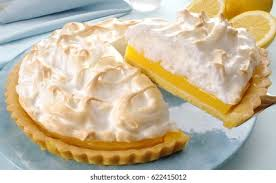 Protein
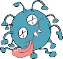 Denaturation